S-2S MEMONew WC test
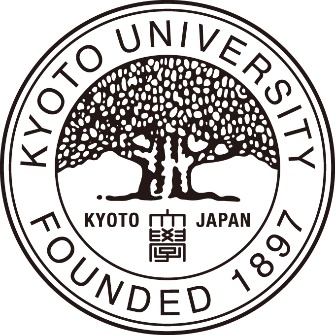 13 May 2015
Toshiyuki Gogami
Contents
組立の様子(4/14の資料の続き)
Phase1(4/21-4/25)の解析結果の一部紹介
Window cover
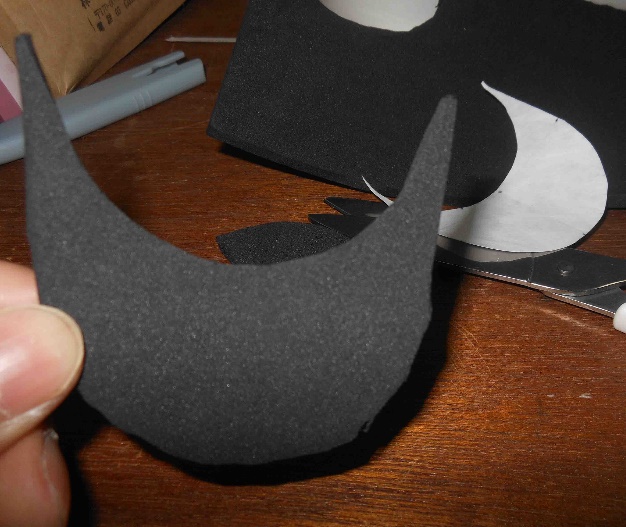 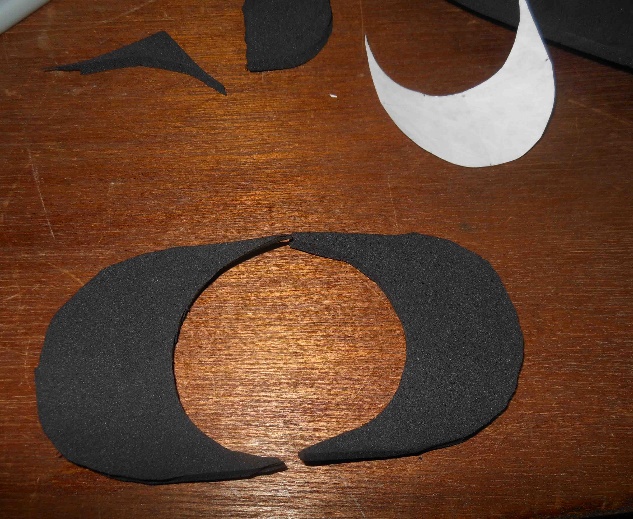 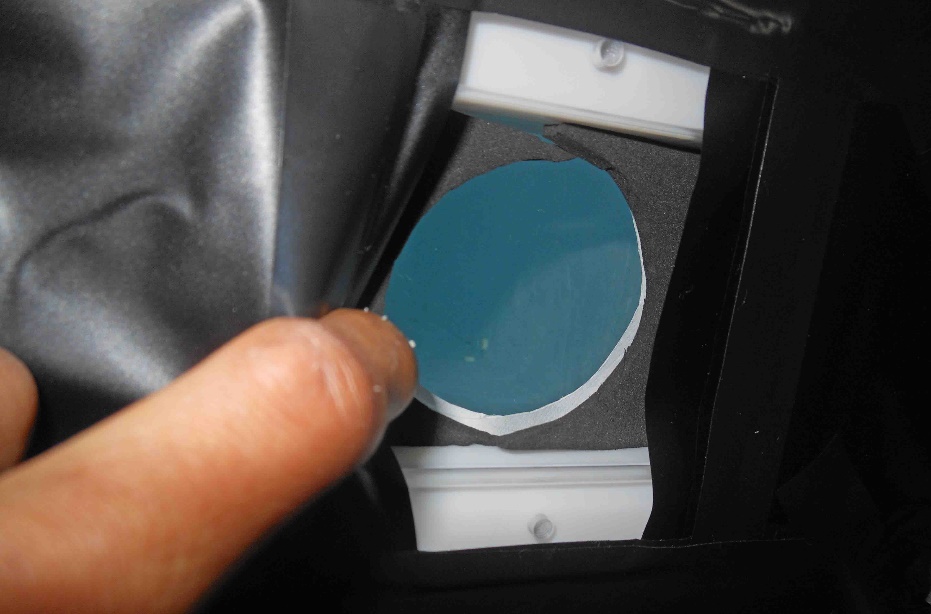 PTM attachment with optical grease
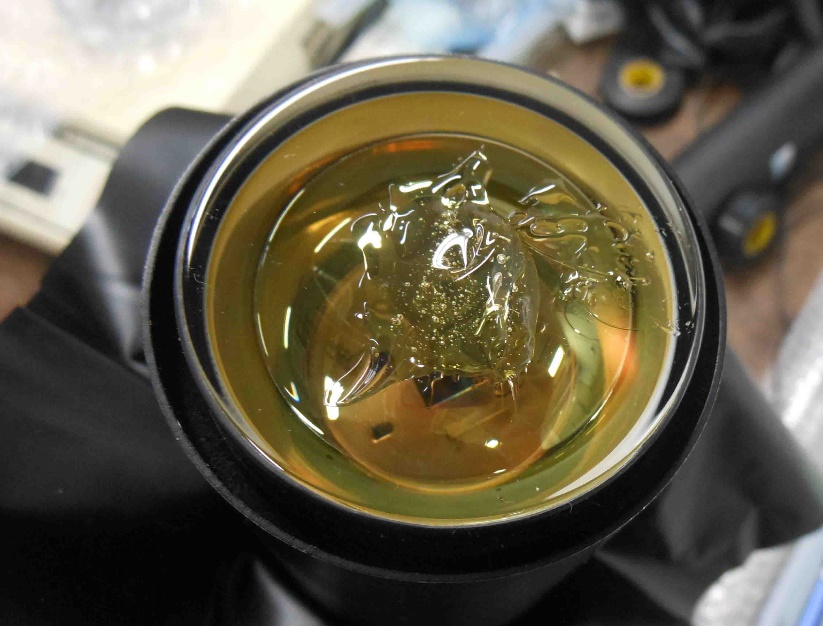 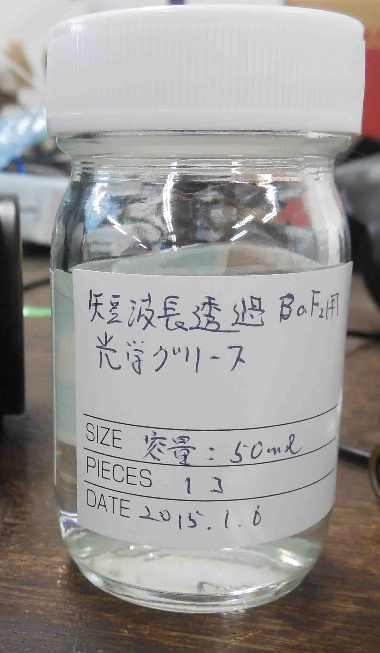 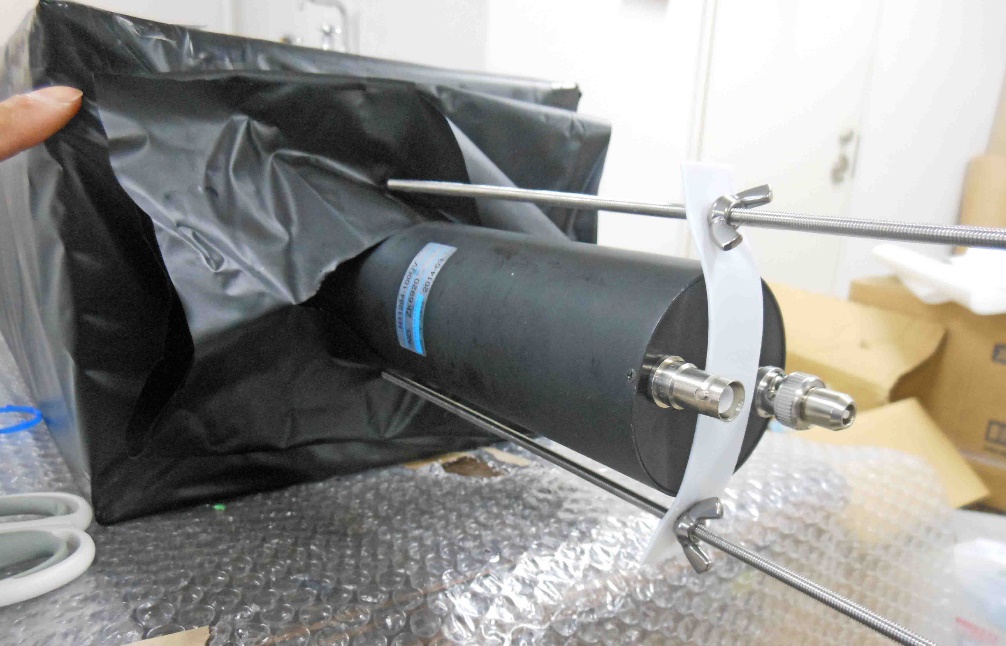 LED attachment on PMT
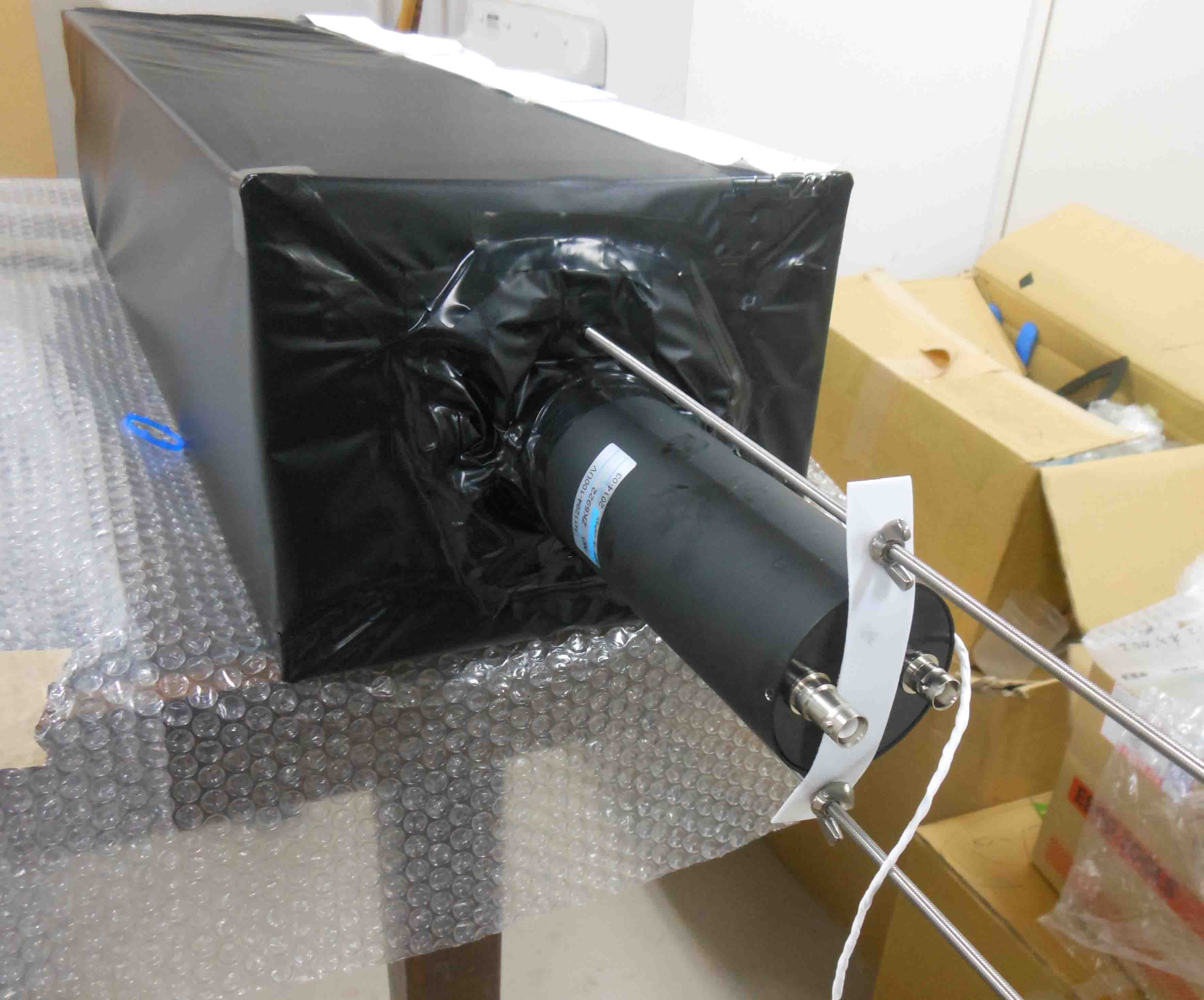 Light shield check
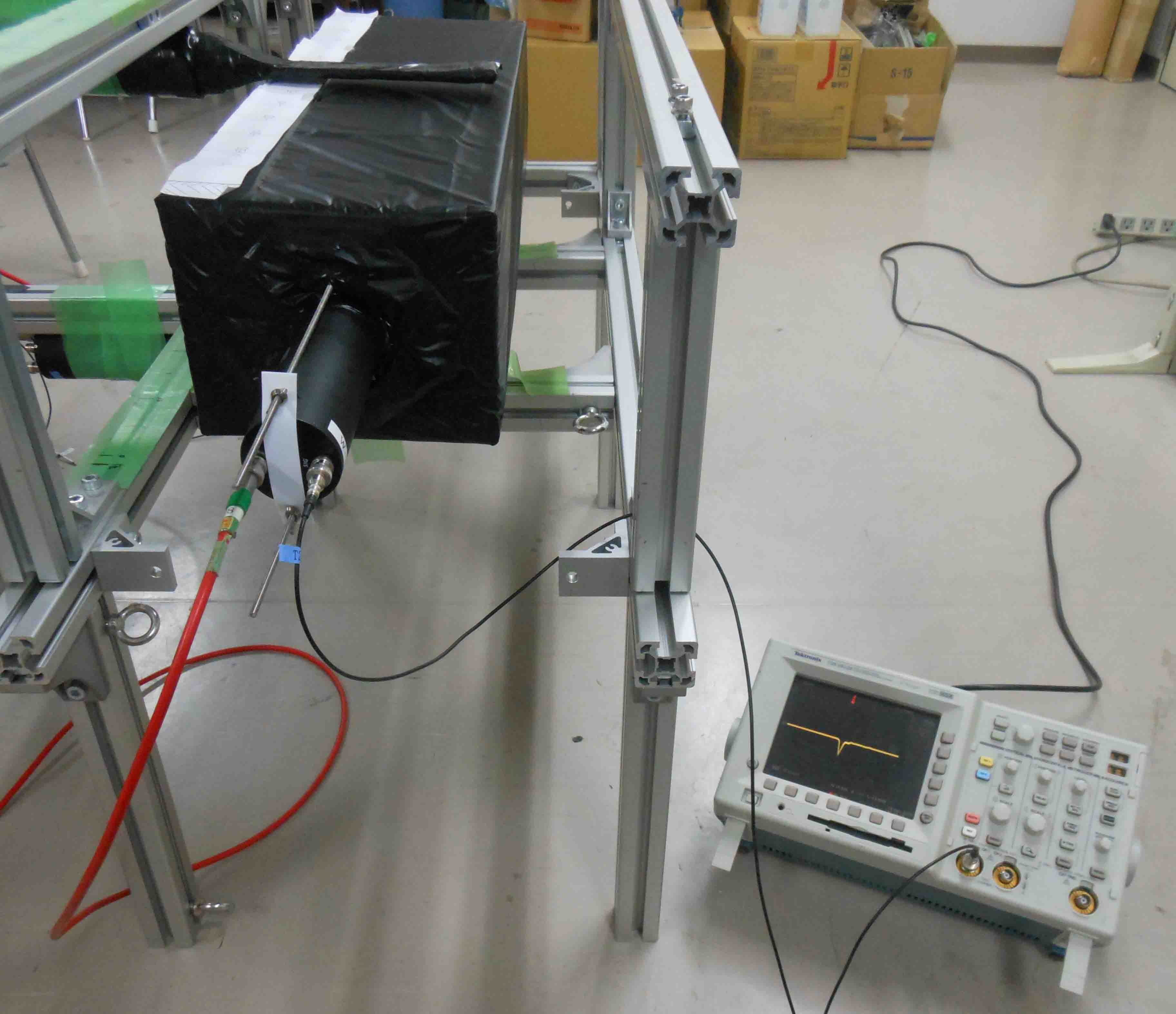 LED wiring
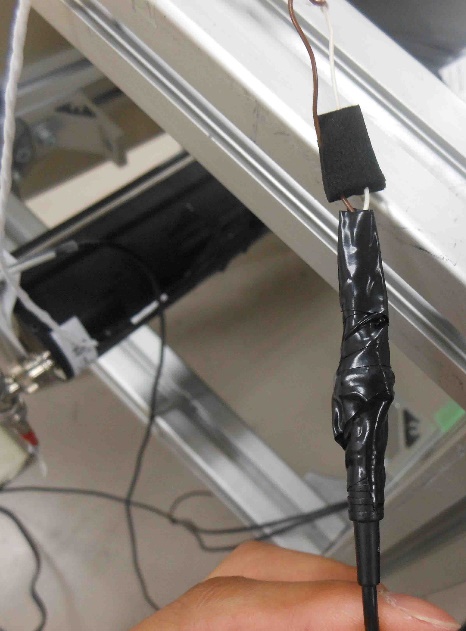 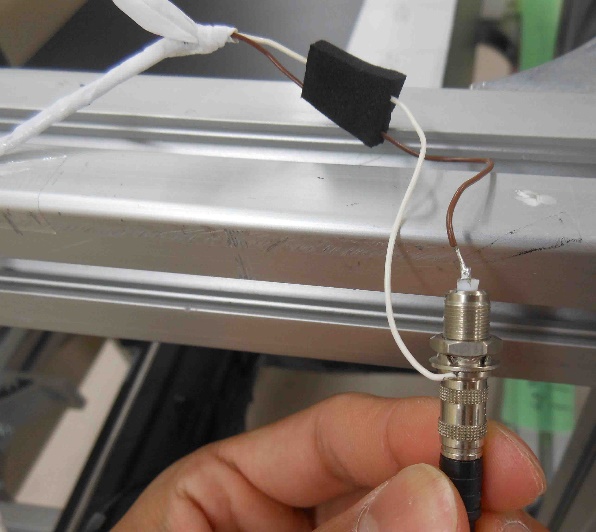 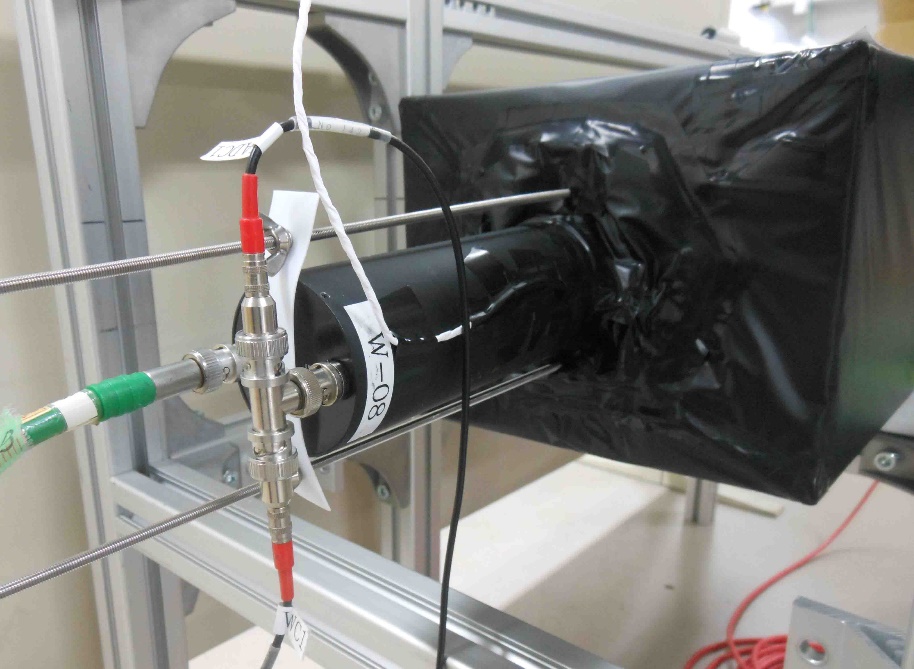 LED
Signal
HV
PMT signal check detecting LED light
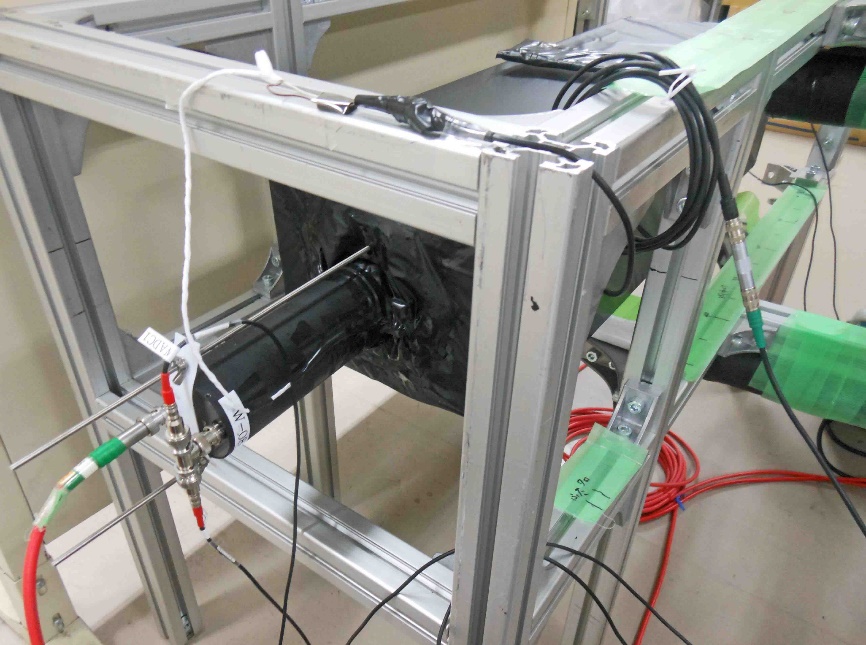 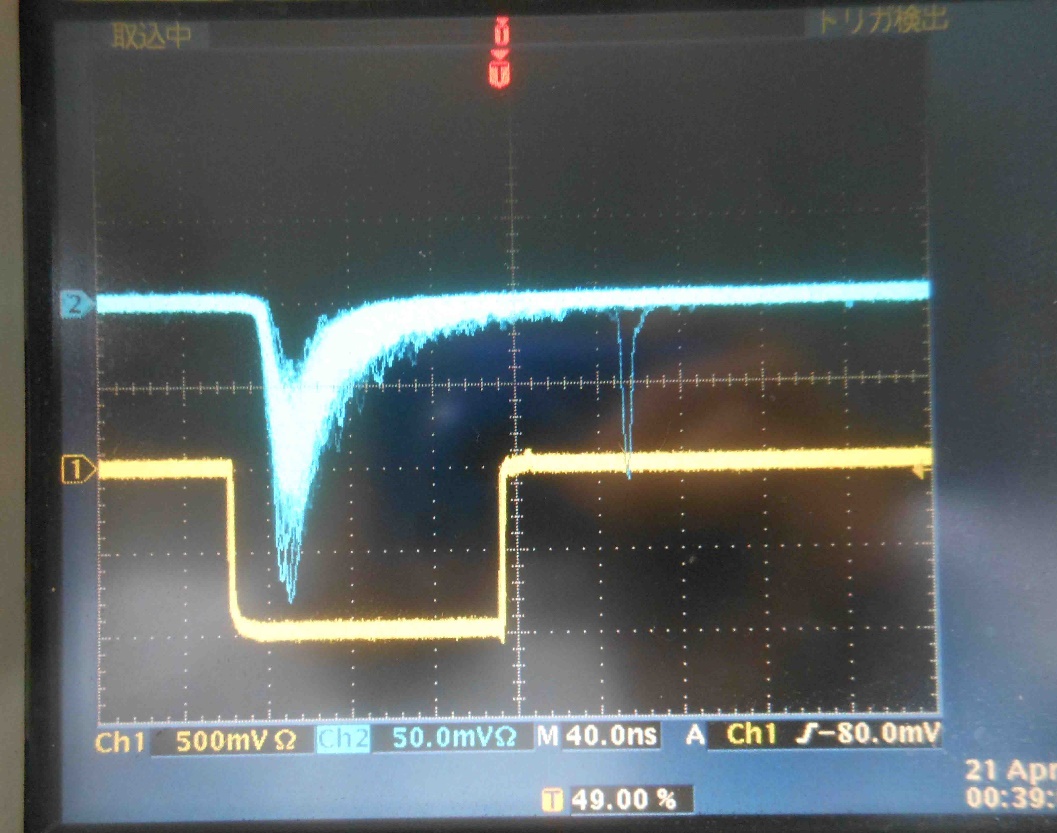 LED OFF
LED ON
Prepare the circuit
  http://www-nh.scphys.kyoto-u.ac.jp/~gogami/s-2s/meeting/2015/gogami_S-2Smeeting(2015_4_24).pdf
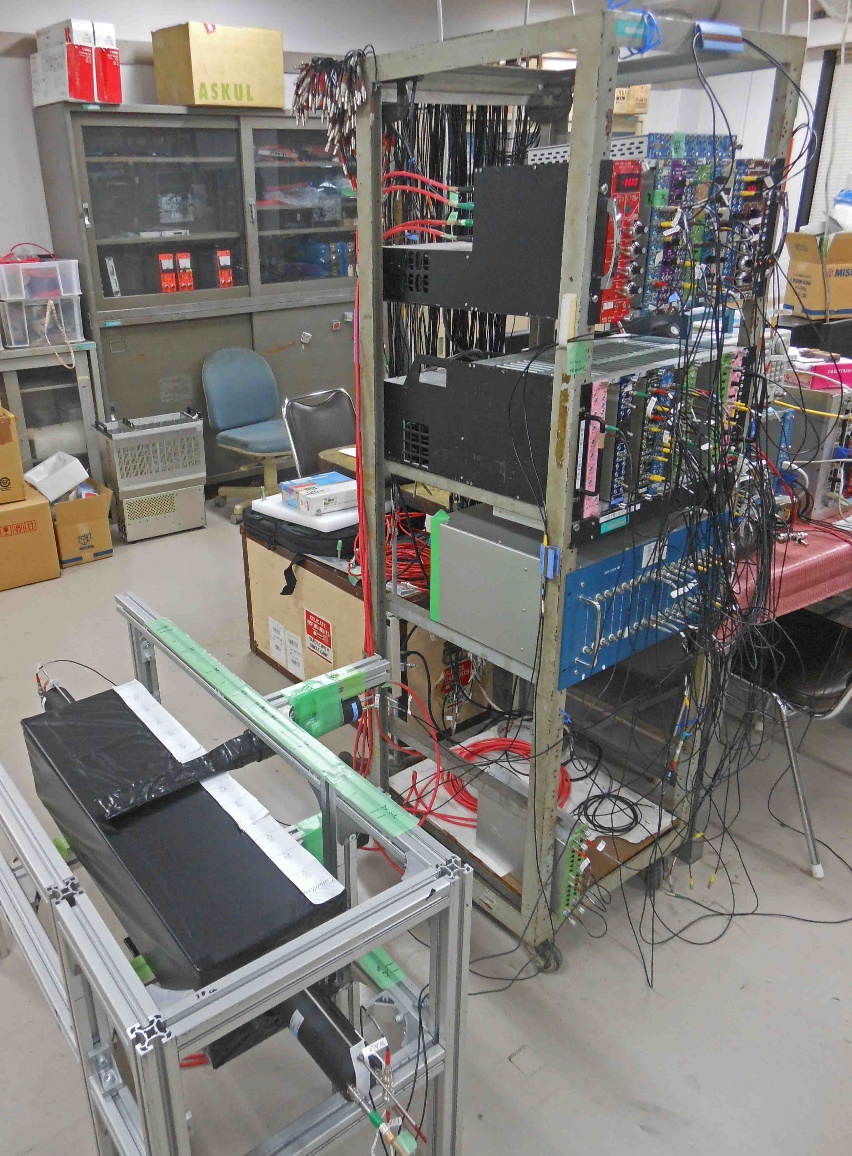 Started taking data on 2015/4/21
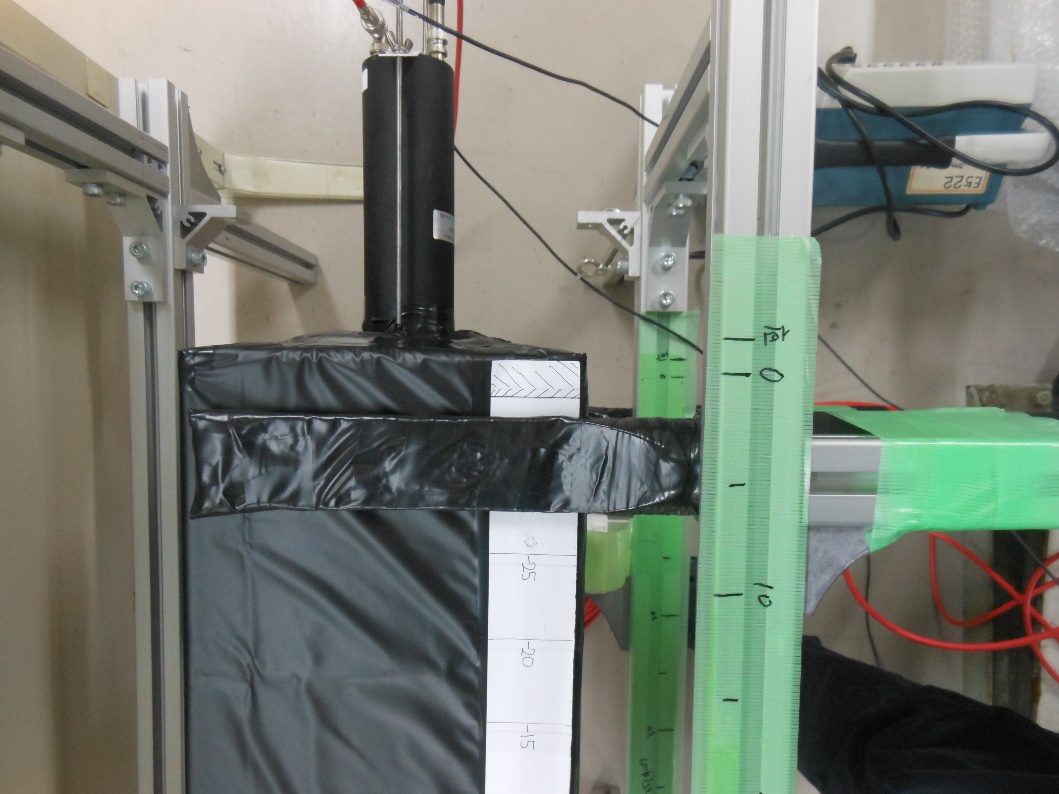 Data phase
Phase 1 (4/21 – 4/25); 作り立て
Phase 2 (5/11 – ); 作ってしばらく後
Run summary and ELOG
Run summary:
http://www-nh.scphys.kyoto-u.ac.jp/~gogami/s-2s/doc/wctest2015/RunSummary_wctest2015.pdf
ELOG:
http://172.16.1.169:8080/wc-test-2015/
One of the results for phase 1
蓋側
(前回のミテーィングで話した不感領域がある方)
At y = 0 cm, 
(PMT1, PMT2, Sum ) = (77.8±0.3, 99.0±0.4, 176.5±0.7)
[Speaker Notes: Colored regions are the systematic errors which come from a LED calibration.]
One of the results for phase 1
Analysis detail for phase 1 
and results for phase 2 are coming soon !!!!!
At y = 0 cm, 
(PMT1, PMT2, Sum ) = (77.8±0.3, 99.0±0.4, 176.5±0.7)